Safeguarding Against Burnout: A Holistic Approach to Personal Wellness and Collective Action
Jackie K. St. Louis, DPA, MSC, LMHC, MHP
DEIA Track at the Washington Craft Beer Summit 2023
November 3rd, 2023
About The Presenter
Education and Credentials:
Doctor of Public Administration & Master’s in Counseling.
Licensed Mental Health Counselor
Professional Experience:
Over 15 years in public leadership, social change, DEI & Mental Health 
Runs private practice: Tender Tongues Counseling.
Statewide EAP therapist for Washington State.
Formerly
Director of Unsheltered Crisis Response, City of Seattle & Similar Role in Vancouver, WA
Director of Cultural Awareness and Integration, Intentional Futures
Consulting Practice:
“D-Fine Concepts Consulting.”
Focus: Behavioral health, DEI, Racial Equity, Economic Development, & more.
Today's Objective
Understanding the Challenge:
Grasp the prevalence of burnout in the hospitality industry.
Recognize the multi-faceted nature of well-being.
Introducing Solutions:
Explore the framework.
Unpack the five dimensions of holistic health.
Interactive Engagement:
Reflect on personal and workplace well-being.
Strategic Approaches:
Offer recommendations to improve burnout for managers and staff
Q&A Session:
Address queries, concerns, and engage in deeper conversations.
Burnout In The Brewery Industry
Beer Industry Specifics:
Rising craft beer popularity increases demand.
Smaller teams with multi-role responsibilities.
Constant innovation pressure amidst competition.
Resultant Challenges:
Estimated 30% of hospitality workers left due to burnout.
Communication breakdowns and power imbalances.
Decreasing morale and staff wellbeing.
Craft Beer Burnout Survey 2022 Key Findings:
"Utilizing the Maslach Burnout Inventory, three key components of burnout were measured:"
Occupational Exhaustion
Depersonalization/Loss of Empathy
Personal Accomplishment
"Result: 100% of survey respondents indicated a high degree of burnout across all these categories."
Q&A I
What are some specific challenges that contribute to burnout in your job?
What does burnout look like for you?
What Is Burnout?
Definition:
A state of chronic physical and emotional exhaustion, often coupled with feelings of cynicism and detachment, a sense of ineffectiveness, and lack of accomplishment.
Physical Symptoms:
Constant fatigue and tiredness.
Frequent illnesses due to lowered immune function.
Headaches or muscle pain.
Change in sleep and appetite patterns.
Emotional Symptoms:
Sense of failure or self-doubt.
Feeling helpless, trapped, or defeated.
Detachment, feeling alone in the world.
Loss of motivation and reduced interest, even in activities once enjoyed.
Behavioral Symptoms:
Withdrawing from responsibilities.
Isolating oneself from others.
Procrastination and taking longer to get things done.
Using substances (including food) to cope.
Burnout and Mental Health
Interconnectedness:
Burnout and mental health are deeply interconnected; burnout can exacerbate mental health issues, and existing mental health conditions can increase vulnerability to burnout.
Mental Health Effects of Burnout:
Depression: Prolonged burnout can lead to symptoms that mirror clinical depression.
Anxiety: Chronic stress can heighten anxiety disorders, manifesting as excessive worry or panic attacks.
Decreased Cognitive Function: Difficulty concentrating, impaired decision-making, and memory issues.
Reduced Coping Abilities:
Those experiencing burnout may find their ability to cope with even minor stressors diminished, causing heightened emotional reactions.
Vulnerability Factors:
Pre-existing mental health conditions can make individuals more susceptible to burnout.
Stressful personal situations outside of work can compound the pressures felt in the workplace.
Impact on Professional Life:
Reduced job satisfaction.
Increased absenteeism.
Decline in job performance.
Why Mental Health Matters
Fundamental to Wellbeing:
Mental health is foundational to our overall well-being and deeply influences physical health, productivity, and relationships.
Holistic Connection:
Our mental state affects how we think, feel, and act. It can impact our stress levels, decision-making processes, and how we handle adversity.
Physical Health Interplay:
Poor mental health can lead to physiological symptoms and conditions, such as weakened immune response, fatigue, and even cardiovascular problems.
Social and Relational Impacts:
Mental well-being influences how we relate to others, handle stress, and make choices. Relationships, work quality, and social engagement can all suffer if mental health declines.
Economic Productivity:
Mental health issues can decrease productivity, increase absenteeism, and lead to job turnover – a significant concern for organizations and economies.
Quality of Life:
Good mental health boosts enjoyment of life, resilience, coping mechanisms, and fosters creativity and innovation.
Empowerment and Agency:
Prioritizing mental health allows individuals to pursue life's opportunities, work productively, and make meaningful contributions to their communities.
The Synergy Framework
The Synergy Framework revolves around three core dimensions. The Personal – which focuses on our individual well-being. Interpersonal – the relationships and interactions we nurture. And Organizational – the structures, policies, and cultures of our workplaces. Each dimension plays a pivotal role in holistic well-being.
Intra-Personal
Starting with Personal Synergy, it's the foundation of our mental well-being. It's recognizing when we're stressed, understanding our triggers, and practicing self-care. For staff, this could mean finding activities outside work that rejuvenate them. For managers, it's understanding their own stresses and not projecting them onto their teams.
Inter-Personal
Next is Interpersonal Synergy. The crux? Effective, respectful communication. It's about empathizing with your peers, whether you're a staff member speaking to a manager or vice versa. It's crucial for managers to understand staff concerns genuinely and for staff to express their needs clearly
Systems & Institutions
Lastly, Organizational Synergy. It's where establishments can truly shine. Offering robust mental health support, fostering a culture of open communication, and prioritizing well-being over mere productivity can transform an organization. It's not just about preventing turnover but creating a thriving, happy workplace.
Introducing Holistic Wellness
Definition:
Holistic wellness focuses on the whole person and emphasizes the connection of mind, body, and spirit. It's not just about addressing symptoms but understanding and addressing the underlying causes.
Key Components:
Physical: Involves bodily health, nutrition, exercise, and rest.
Emotional: Refers to understanding, expressing, and processing emotions.
Mental: Encompasses cognitive abilities, mindset, and psychological well-being.
Social: Relates to relationships, community engagement, and social networks.
Spiritual & Metaphysical: Connects to a higher purpose, beliefs, and one's place in the universe.
Interconnectedness:
Each component influences the others. E.g., emotional distress can manifest as physical symptoms.
Benefits of a Holistic Approach:
Addresses root causes, not just symptoms.
Empowers individuals to understand and influence their health.
Promotes overall well-being and reduces the risk of various ailments.
Enhances resilience, adaptability, and fulfillment in life.
Q&A II: Your Holistic Health
How do you know when work is affecting your overall wellness?
The Healthy-Self Framework
Origin:
Developed by Jackie (client work)
Rooted in the holistic understanding of one's health, wellness, and connection to the world.
Goal is to empower and support individuals in assuming autonomy for their wellness
Purpose:
To provide a holistic understanding of well-being.
Acts as a transformative guide to achieving a comprehensive balance in life.
Healthy-Self: The Five Pillars
Physical Health:
Focuses on physical activity, nutrition, sleep, and the importance of human touch.
Emotional Health:
Addresses emotional stability, relationships, emotional expression, and balance.
Mental Health:
Concerns cognitive well-being, introspection, and quality of thought patterns.
Social Well-being:
Emphasizes social connections, community engagement, and social self-awareness.
Spiritual & Metaphysical:
Connects to a higher power, sense of purpose, and universal belonging.
Deep Dive: Healthy-Self Assessment
How It's Administered:
For Individuals:
Self-administered with dedicated time for deep reflection.
Users encouraged to engage authentically and strategize post-assessment.
For Organizations:
Offered as a tool in DEI/Organizational Culture work
Accompanied by workshops led by Jackie for deeper insights and guidance.
Scoring & Interpretation:
Built-in scoring system to provide insights.
Ranges from those with robust self-care routines to those in survival mode, guiding to areas needing attention.
Outcome:
Provides clarity on areas of strength and areas needing improvement.
Encourages actionable steps tailored to individual or organizational needs.
The Assessment: Physical Health
How often do you engage in physical activity per week?
Do you feel you get adequate sleep regularly?
How would you rate the nutritional quality of your diet?
How frequently do you experience comforting physical touch (e.g., hugs)?
The Assessment: Emotional Health
How often do you feel overwhelmed by your emotions?
Would you say you have close, supportive personal relationships?
How often do you find yourself suppressing your true feelings?
Do you feel there's a balance in giving and receiving emotional support in your relationships?
The Assessment: Mental Health
Do you often find yourself caught in negative thought patterns?
How frequently do you take time for introspection or meditation?
If applicable, how consistent are you with medication adherence?
Do you have strategies in place to cope with stress?
The Assessment: Social Health
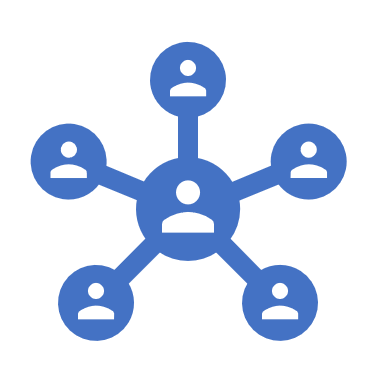 How satisfied are you with your social connections?
Do you actively engage with your community or social groups?
How would you rate your self-awareness in social contexts?
Do you feel understood and respected in your social interactions?
The Assessment: Spiritual & Metaphysical Health
Do you feel a deeper connection to a higher power or the universe?
How often do you engage in spiritual practices (e.g., prayer, meditation)?
Would you say you've found a personal sense of purpose?
Do you feel a sense of belonging and connection with the world around you?
Work Strategies and Recommendations for Holistic Well-being
Emphasize Communication:
Encourage open dialogues between staff and management.
Schedule regular check-ins to understand employees' mental and emotional states.
Flexible Work Environment:
Consider flexible hours or shift patterns to reduce burnout.
Ensure adequate breaks during work hours for relaxation and recuperation.
Professional Development:
Offer workshops on stress management and mental well-being.
Provide resources and training for managers on recognizing and addressing
Mental Health and Work Performance
Burnout may manifest as extreme fatigue, frequent absenteeism, and waning job performance. 
It should be noted that these aren't signs of a lazy employee but an overwhelmed one. 
Managers should look out for these signs not to reprimand, but to support
Strategies for Owners
For the leaders, it's vital to create an environment where staff feel safe to voice concerns. 
Consider implementing well-being programs that cater to mental health. 
Always, always recognize the hard work of employees.  A simple acknowledgment can work wonders for morale.“
Be “reasonably” transparent
Don’t overpromise or under-deliver 
Take care of YOURSELF. A healthy you means a healthy us
Lead with Empathy:
Understand individual challenges and needs.
Be approachable and ensure a safe environment for employees to share concerns.
Education & Training:
Equip managers with skills to recognize early signs of burnout.
Provide resources on conflict resolution and communication skills.
Policies and Procedures:
Implement clear guidelines on work hours, breaks, and overtime.
Consider mental health days or support programs as part of employee benefits.
Feedback Loops:
Create channels for anonymous feedback.
Actively use feedback to make improvements in the workplace environment.
Personal Wellness:
Establish a self-care routine
Strategies for Managers
Strategies for Employees
Open Communication:
Share concerns or challenges with managers or HR.
Seek feedback on performance and well-being.
Utilize Available Resources:
Engage in company-provided mental health programs or workshops.
Use EAP services or other counseling options if available.
Self-Care Practices:
Prioritize regular breaks during work.
Engage in activities outside of work that promote relaxation and well-being.
Build a Support System:
Connect with colleagues for peer support.
Seek external support groups or communities related to job roles or industries.
Recap/Remember
Wellness starts with the I/Me/Intrapersonal
Healthy people can engage with others from a place of wellness
When we engage with other in honest, transparent, vulnerable and accountable relationships, we are ablet to change systems 
Commitment: One thing that you will commit to for YOU
Question and Answer
Guidelines:
“Be mindful of time/Don’t Monopolize.“
“All perspectives matter”
"Briefly introduce yourself if you're comfortable doing so."
Note:
"If we run out of time or if you'd prefer a more private discussion, please approach me after the session or contact me at jackiekstlouis@gmail.com
Thank You
Email: jackiekstlouis@gmail.com	
IG: reclamation_health
Website: www.jackiestlouis.com